RİSK BELİRLEME VE RİSKLERE İLİŞKİN ÖNLEM ALMA
SERKAN BEKTAŞ
MALİ HİZMETLER UZMANI
212 96 81 -1703-1711
STRATEJİ GELİŞTİRME DAİRE BAŞKANLIĞI
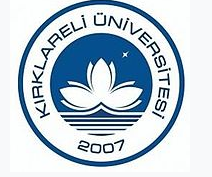 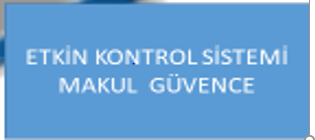 Risk ve Risk Yönetimi
Risk; Amaç ve hedeflerin gerçekleşmesini olumsuz etkileyebileceği değerlendirilen olay veya durumları ifade eder.
Risk Yönetimi; Gerçekleşme olasılığı olan ve gerçekleştiğinde idarenin amaç ve hedeflerine ulaşmasını etkileyebileceği değerlendirilen olay ya da durumların tanımlanması, değerlendirilmesi ve bunlara uygun cevapların verilmesi ile bu temelde yürütülen tüm faaliyetleri ifade eder.
Üniversitemiz Risk Belirleme kapsamındaki riskler; Stratejik Riskler, Hassas Görevlere İlişkin Riskler ve Faaliyet Riskleri
Risk ve Risk Yönetimi
Stratejik Riskler; 2018-2022 Stratejik Planında yer alan stratejik amaç ve hedefler gerçekleştirimesi sürecinde karşılaşılma olasılığı olan, riskler Strateji Geliştirme Daire Başkanlığı tarafından oluşturulmuştur.
Hassas Görevlere İlişkin Riskler; Birimlerimiz tarafından oluşturulan hassas görevlerin yürütülmesi sürecinde yaşanma olasılığı olan, yaşanması durumunda Üniversitemize zarar verebilecek riskleri ifade eder. 
Faaliyet Riskleri; Hassas görevlerin dışında kalan, birimlerin faaliyetlerinden yürütülmesi sürecinde karşılaşılan riskleri ifade eder.
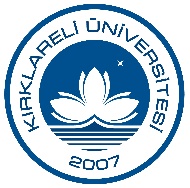 Risk Tespiti Sürecinde Sorulabilecek Sorular
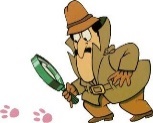 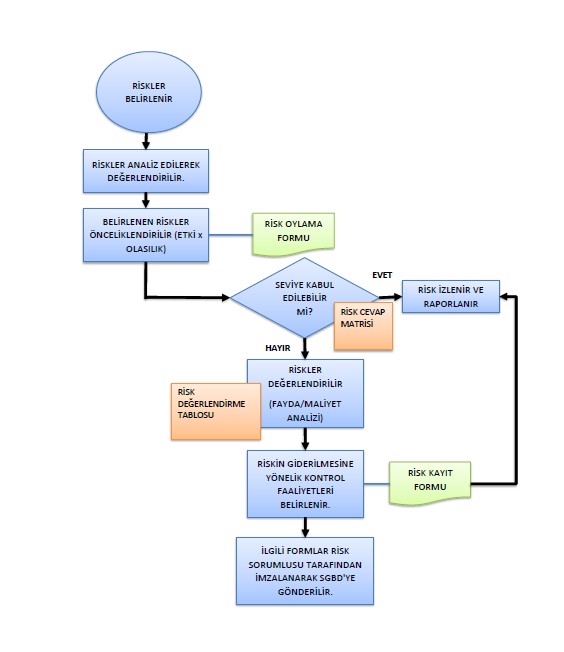 Risklerin Değerlendirilmesi
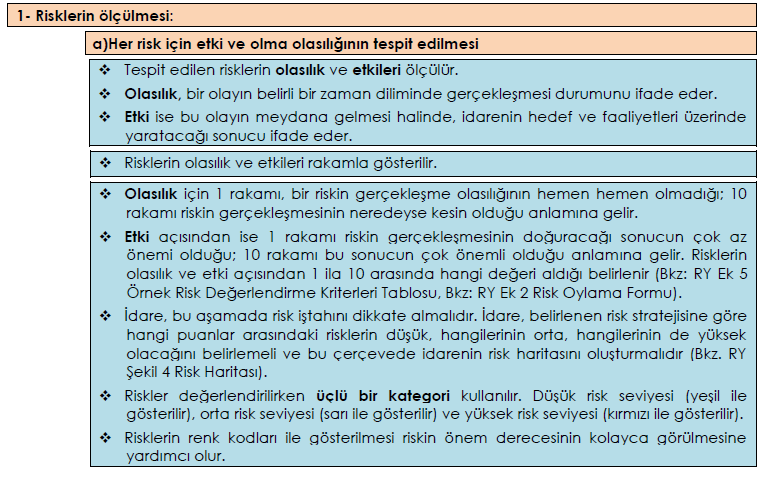 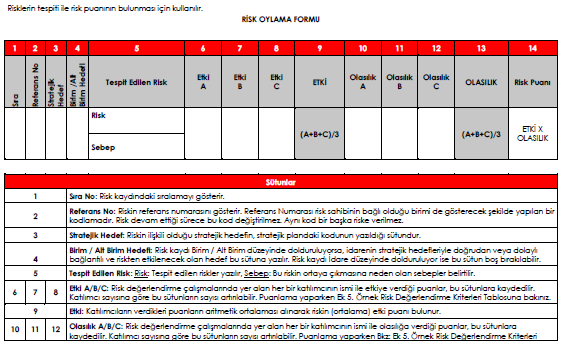 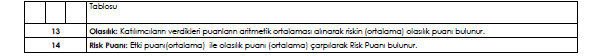 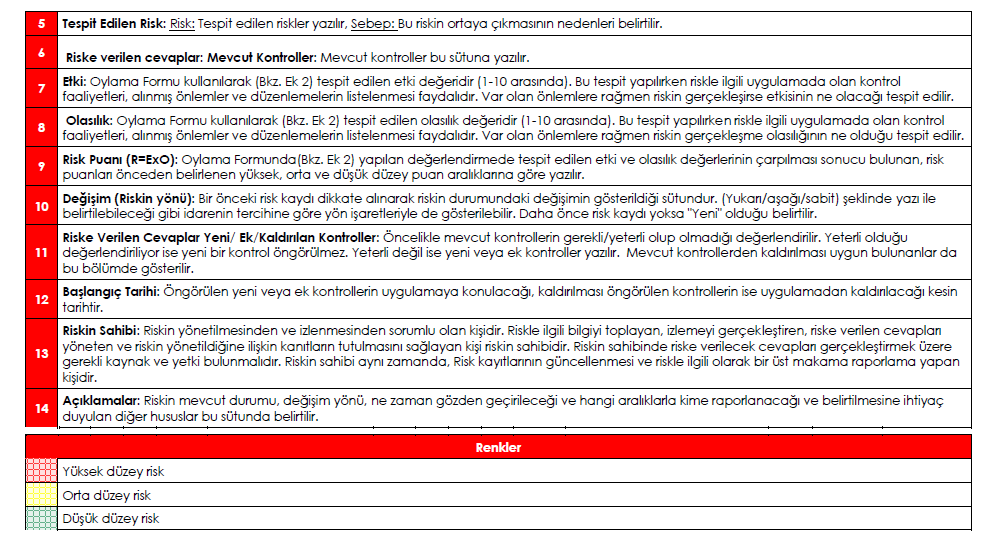 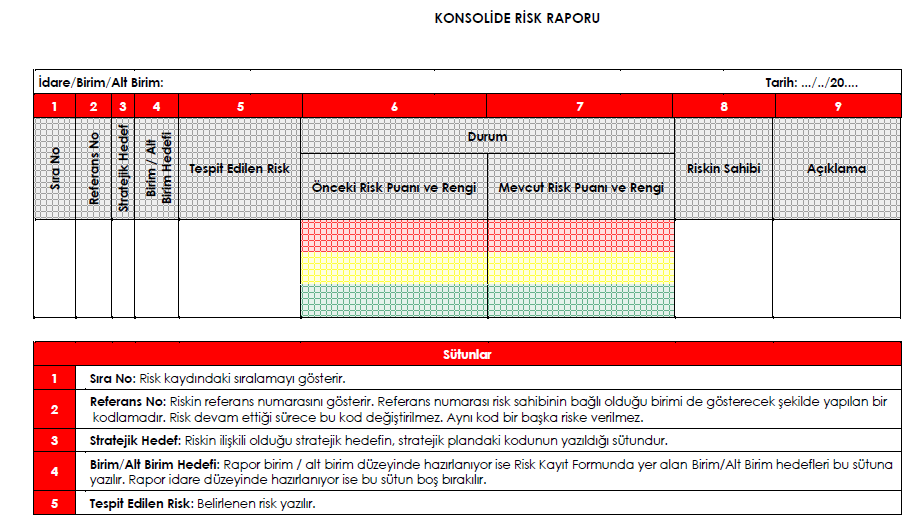 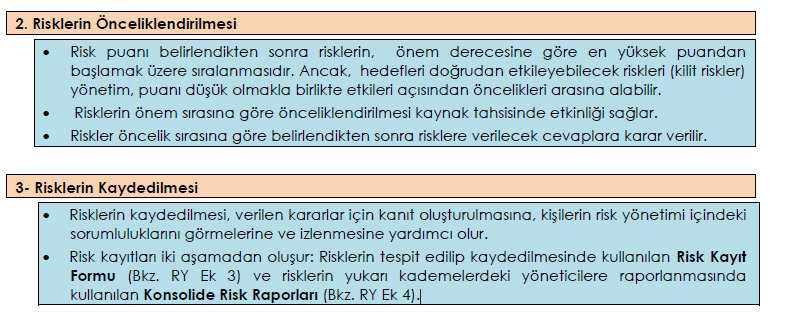 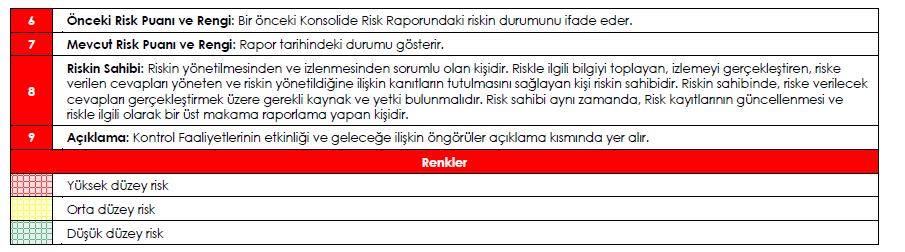 HASSAS GÖREVLERDE RİSK SEVİYESİNİN TESPİTİ
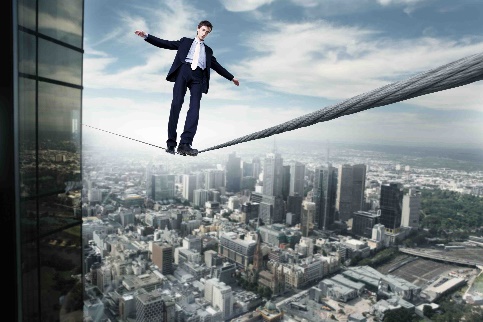 Hassas görevler için risk seviyelerinin belirlenmesi aşamasında tespit edilen riskler kendi içerisinde aşağıda belirtilen risk seviyelerine göre kategorize edilir.
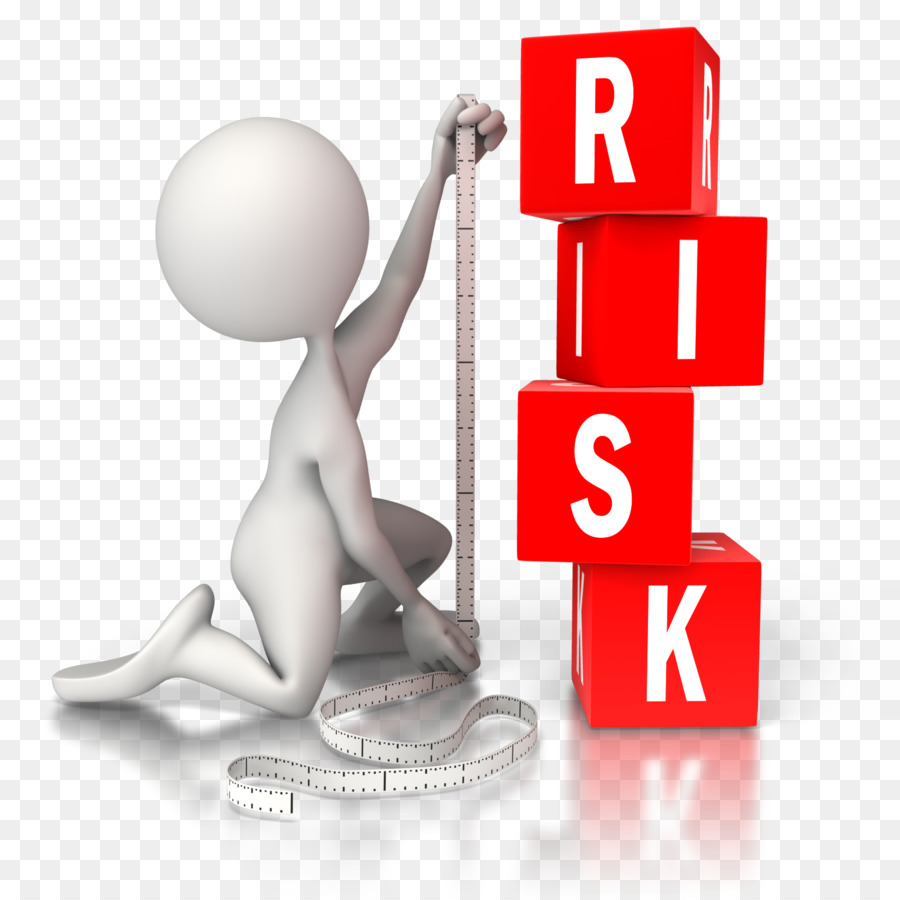 YÜKSEK
ORTA
DÜŞÜK
HASSAS GÖREVLERDE RİSK SEVİYESİNİN TESPİTİ
YÜKSEK
Cezai işlem, kurumsal itibar kaybı, soruşturma, idari para cezası ve kamu zararı

İdare ve personelin güveninin kaybolması, görevin aksaması, birimin itibar kaybı, mali ve itibar kaybı olmaksızın telafisi güç sonuçlara yol açması

Tenkit, zaman kaybı, idari personele olan güvenin azalması (görevin sonucunu etkilemeyen ancak kalitesini düşüren aksaklıklar)
ORTA
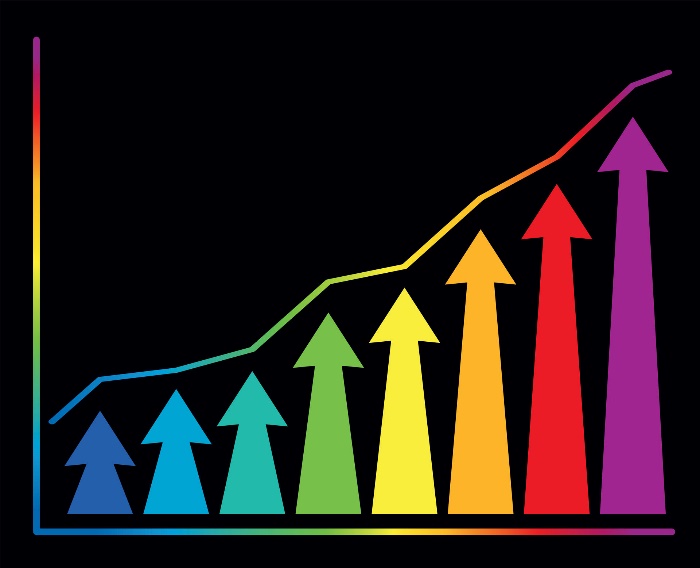 DÜŞÜK
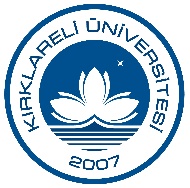 HASSAS GÖREVLERDE ALINACAK ÖNLEMLER
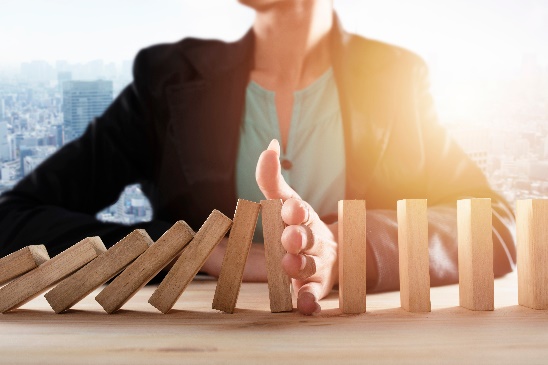 Birimler kendi iş ve işlemlerinden hangilerinin hassas görev olduğuna karar verdikten ve hassas görev olmamasına rağmen risk barındıran görevlerde riskler belirlendikten sonra risklerine göre oluşabilecek aksaklıkları tespit eder ve bu aksaklıkların önlenebilmesi veya en aza indirilebilmesi için önlemler almaya karar verirler
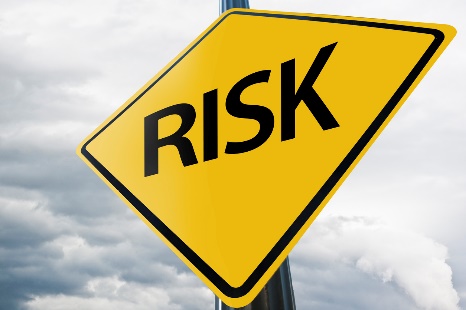 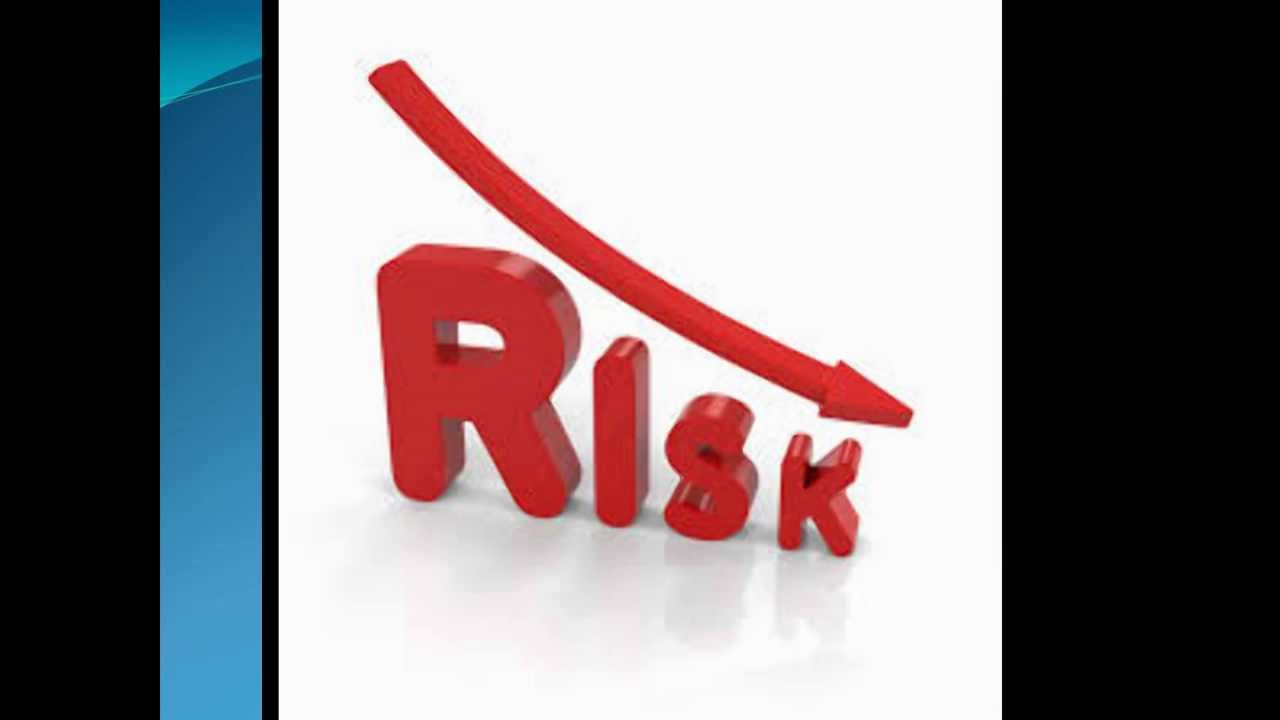 RİSKLERE İLİŞKİN ALINACAK ÖNLEMLER
Hata, israf ve usulsüzlük riskini azaltmak için sorumluluklar farklı kişiler arasında dağıtılabilir. 
 Hassas görevi yürüten personel periyodik aralıklarla denetimlere tabi tutulabilir. 
Kurumun ana faaliyet alanında yer alan ve ileri derecede teknik uzmanlık (tecrübe veya ihtisaslaşma) gerektiren işlerin bir veya birkaç kişi tarafından yapılması yerine bu görevlerde çalışacak personel sayısı arttırılabilir. 
 Hassas görevi yürüten personelin yetkileri paylaştırılabilir. 
 Hassas görevi yürüten personel görev alanıyla ilgili periyodik eğitimlere tabi tutulabilir.  
Hassas görevi yürüten personelin aynı görevde uzun süreli çalıştırılmaması amacıyla gerekli hallerde rotasyon uygulanabilir.
ÖRNEKLER
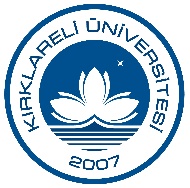 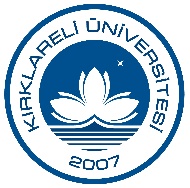 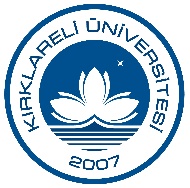 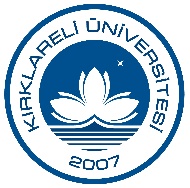 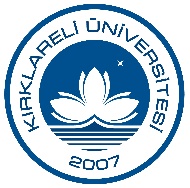 HASSAS GÖREVLERİN İZLENMESİ
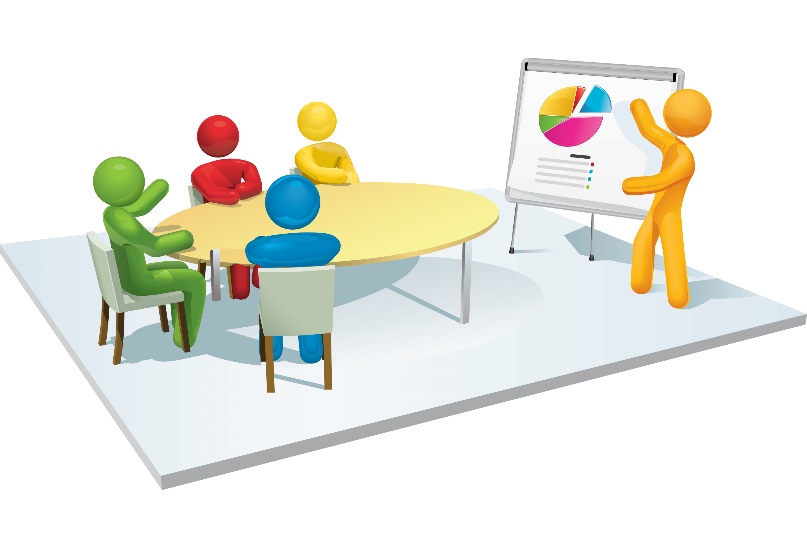 Birimler, Hassas Görev Envanterinde yer verilen görevleri;  

 Periyodik aralıklarla gözden geçirmeli, 
Hangi aşamalarda aksaklıkların olabileceğini tespit etmeli, 
Bu aksaklıkların önlenebilmesi veya en aza indirilebilmesi için ne gibi önlemler alınabileceğine karar vermeli, 
Görevlerdeki etkinliğin sağlanması için alınan önlemleri sürekli olarak  izlemelidir.
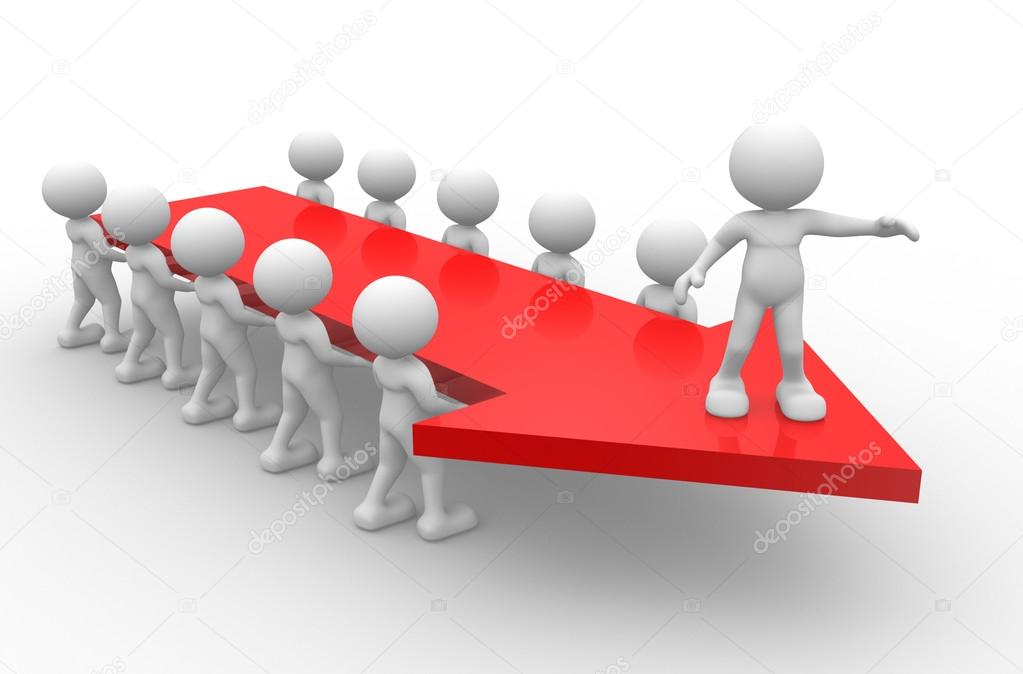 TEŞEKKÜRLER…